郑州市制造业高质量发展若干政策及申报注意问题解读
郑州市工业和信息化局
两化融合处
目录
01.
工业企业智能化改造项目补贴
CONTENTS
02.
两化融合贯标奖励
03.
各类试点示范项目奖励
04.
企业上云补贴
总体要求
1、申报主体： 在郑州市内登记注册、纳税，具有独立法人资格(企业上云服务商除外）。
     2、亩均论英雄评价：纳入郑州市工业企业“亩均论英雄”综合评价范围，2020年度评价结果为A类、B类的企业，C类企业限报智能化、绿色化等改造提升类政策；投资项目须符合国家、省、市产业政策。     
     3、信用评价：企业近3年在申请财政扶持资金时没有发生弄虚作假行为，企业在“信用中国”（http://www.creditchina.gov.cn/）没有被列入“失信被执行人”和“重大税收违法案件当事人”名单。
     4、不重复申报：同一企业同一个项目只能申报一项奖补，按就高原则执行；已获得国家、省级财政资金支持的，不得重复申报（市级配套资金、明确规定按照上级奖补标准给予一定比例奖补的项目除外）
     5、财政月报：企业须纳入省财政经济效益月报系统且按要求报送数据。
一、工业企业智能化改造项目—政策标准
1.支持范围
      2020年竣工的工业智能化改造和新建智能制造项目。
2.支持标准
      对工业企业的智能化改造项目和新建的智能制造项目，经评审或认定后，按照生产和技术设备及配套工业软件投资额的20%给予补助,最高不超过1000万元。
      对我市企业通过融资租赁购置设备进行智能化改造的工业项目，按照合同金额的8%给予补助，每年单个企业补助最高不超过300万元，累计补贴3年。
解读：1、前提：2020竣工；
         2、类别：改造或新建；
         3、补贴范围：智能制造装备及配套工业软件；
         4、补贴方式：企业自投—按照投资额20%，融资租赁—按照合同额8%；
一、工业企业智能化改造项目—申报资料
1.奖补专项资金申报表1-6和表2；
2.国家主管部门批准营业的证件复印件（“多证合一”，提供营业执照复印件）；
3.项目备案或核准文件复印件;
4.企业出具的项目决算报告;
5.申报新建智能制造项目的提供环评审批材料复印件;
6.统计部门出具的项目入库证明（表5）
7.纳入河南省智能制造项目库的截图；
8.经会计师事务所审计的企业2020年度审计报告（带验证码或防伪标识）；
9.项目设备及配套工业软件投入明细表(参照表8，附发票复印件);
10.设备单价超过100万元的提供设备采购合同(附同一合同对应发票、记账凭证、付款凭证、银行回单、设备入库单等相关证明材料)；
11.企业与融资租赁机构签订的融资租赁合同，融资租赁支付凭证复印件、发票清单复印件（符合《河南省人民政府办公厅关于促进融资租赁业发展的实施意见》（豫政办〔2016〕181号）要求）。
二、两化融合贯标奖励—政策标准
1.支持范围
   2020年获得两化融合管理体系贯标评定的规模以上工业企业。
2.支持标准
    对首次通过国家认定的“两化融合”管理体系贯标评定的企业给予30万元一次性奖励。
解读：1、要素1：2020年获得证书；
         2、要素2：规模以上工业企业；
         3、要素3：首次获得；
         4、证书在“两化融合管理体系评定管理平台”中查询有效。
证书需处于有效状态
二、两化融合贯标奖励—申报材料
1.奖补专项资金申报表1-3和表2；
2.国家主管部门批准营业的证件复印件（“多证合一”，提供营业执照复印件）；
3.经会计师事务所审计的企业2020年度审计报告（带验证码或防伪标识）；
4.“两化融合”管理体系评定机构的认证文件或企业获得的认证证书；
5.贯标工作实施、运行报告（含贯标流程总结、贯标资金投入、贯标效果总结等）。

   咨询处室：两化融合处     67886927
希望企业
要“本质贯标”不要“形式贯标”。
本质贯标：企业自上而下认同两化融合管理体系的思想，运用管理体系的原则和方法，推动企业自身的管理变革，实现预期的目标，并通过目标的不断提升、不断达成，来持续改进企业的两化融合体系运行绩效和两化融合水平绩效。
形式贯标：单纯以通过认定为目的的贯标，如编些文件、补些记录的贯标；以争取政府项目补助为出发点的贯标；领导层置身事外的贯标；认为贯标就是组织编写文件、按文件执行并保存记录等等。
两化融合管理体系升级版已正式启动，自2021年7月15日起，对于所有的初次评定、监督审核、再评定，评定机构不再受理单独按照GB/T 23001—2017要求进行的基础版评定申请，仅受理按照GB/T 23001—2017和T/AIITRE10003—2020要求进行的升级版分级评定申请。我们正在研究政策调整方案，请企业瞄准AAA级及以上标准开展贯标评定。
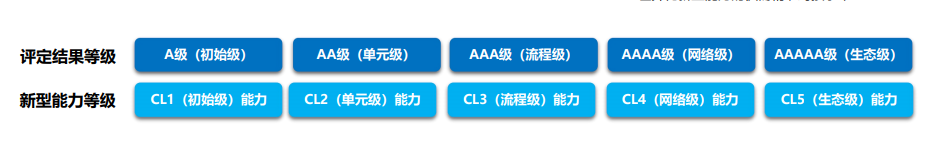 三、各类试点示范项目奖励—政策标准
1.支持范围
获得工业和信息化部及省工业和信息化厅评定的2020年度“制造业与互联网融合发展、工业互联网平台或APP、智能车间智能工厂、服务型制造、信息消费、大数据、网络安全”等试点示范称号的企业。
2.支持标准
对于获评国家（以工业和信息化部正式认定文件为准）、省级（以省工业和信息化厅正式认定文件为准）试点示范的，经考核评估后，分别给予300万元、100万元的一次性奖励。
三、各类试点示范项目奖励—申报材料
1.奖补专项资金申报表1-3和表2；
2.国家主管部门批准营业的证件复印件（“多证合一”，提供营业执照复印件）；
3.经会计师事务所审计的企业2020年度审计报告（带验证码或防伪标识）；
4.获评试点示范的认定文件；获评试点示范的原始申报材料（不含证明性附件）、试点示范成效报告及证明材料。
三、各类试点示范项目奖励—咨询方式
1、信息消费类
   咨询处室：电子信息办     67886920
2、网络安全类、大数据类
   咨询处室：信息化工作处     67886922
3、制造业与互联网融合发展、工业互联网平台或APP、智能车间智能工厂、服务型制造
   咨询处室：两化融合处     67886927
其他类
   由市工信局对口处室负责
四、企业上云补贴—政策标准
1.支持范围
     通过省企业上云服务商在郑企业（其中省移动、联通、电信由相应郑州分公司具体承担）开展上云业务，发生上云业务费用的郑州市企业。
2.支持标准
      按照不超过实际发生额的70%予以补贴，规模以上企业每年最高补贴100万元，规模以下企业每年最高补贴10万元。

说明：针对企业上云补贴企业数量多、补贴金额小的特点，为便利企业享受政策红利、提升企业上云贯性，采取两种方式进行补贴：
申报资金在10万元以上的规模以上企业，企业自行申报，申报主体为上云企业。
规模以下企业和申报资金在10万元以下的规模以上企业，由企业上云服务商统一收集申报，相关资金由企业上云服务商代领代补，申报主体为上云服务商。
四、企业上云补贴—申报材料
共性材料
1.奖补专项资金申报表1-7和表2；
2.国家主管部门批准营业的证件复印件（“多证合一”，提供营业执照复印件）；
3.经会计师事务所审计的2020年度审计报告（带验证码或防伪标识）；
四、企业上云补贴—申报材料
自行申报模式：
申报资金在10万元以上的规模以上企业
（1）规模以上企业自证材料（统计联网直报平台企业年报截图，带组织机构代码）；
（2）企业与云服务商签订的合同、发票及资金支付凭证；
        涉及多个服务商的，分别提供
（3）上云业务名录及用途说明。
企业上云资金申请明细表（上云企业版）
申报企业（盖章）
四、企业上云补贴—申报材料
上云服务商代领代补模式
规模以下企业和申报资金在10万元以下的规模以上企业，由企业上云服务商统一收集申报，相关资金由企业上云服务商代领代补，申报主体为上云服务商，由服务商提供申报材料：
（1）联合体类别的企业上云服务商提供合作双方共同出具的对于本次申报工作的委托文件；
（2）代为申报企业的上云业务及金额汇总表；
（3）各上云企业上云业务发票及资金支付凭证（或企业上云服务商资金进账凭证）；
（4）企业上云服务商上云业务开展情况总结报告（企业上云服务商）；
（5）代领代补承诺书（参照模板，企业上云服务商及上云企业双方签字、盖章）
企业上云资金申请明细表（云服务商版）
申报企业（盖章）
四、企业上云补贴—申报材料
申报区间计算方法：
   假设一家规上企业上云合同期为2019年6月—2021年6月，总金额为500万元。
   合同期共计24个月，符合政策区间的为2020年1月—12月，共计12个月，
 计算补贴金额为
    500/24*12*70%=175（万元）
    超出100万元限额
 申请上云补贴金额为100万元。
谢谢大家
郑州市工业和信息化局
两化融合处 67886927